1
Chicago Chapter IEEE EMC Society     July 30, 2021    Jack Black Chapter Chair
2020-2021  Covid 19 Challenges:
Worked with Chicago Section to Access Section Wide Zoom Account
Held Virtual Monthly Executive Committee Meeting
Scheduled Monthly Virtual Chapter Meeting with Virtual Presenters
Chicago Chapter Invited Presenters for Chicago Chapter Meetings
Co Sponsored Virtual Presentations with Other EMC Societies Chapters
Co Sponsored Virtual Presentation with other IEEE Societies
Accessed EMC Society Sponsored Presentations
In Person Picnic and Held Virtual Chicago Chapter Christmas Party
Rescheduled Annual Mini Symposium to September 2021
2
Chicago Chapter IEEE EMC Society
Connecting with the Section
Bob Hofmann Award
Stayed Active with Chicago Section
Accessed Section Zoom Account
Participated in Chicago Section Anniversity Conference
3
Chicago Chapter IEEE EMC Society
Keep Chapter Active
EMC Society Picnic
Organized Chapter Activities
Chicago EMC Society Picnic
Virtual Christmas Party
4
Chicago Chapter IEEE EMC Society
Continued Chapter Meetings
Accessing Virtual Presentations
Scheduled Monthly Virtual Chapter Meeting with Virtual Presenters
Local Chapter Scheduled Presenters
Co Sponsored with other EMC Society Chapters
Co Sponsored with Other IEEE Societies Chapters
Accessed other IEEE Virtual Presentations
5
Chicago Chapter IEEE EMC Society
Moving Forward
Annual Mini Symposium
Rescheduled Annual EMC Mini Symposium
September 28, 2021
www.emcchicago.org
6
IEEE EMC Society Chicago Chapter  		www.emcchicago.org
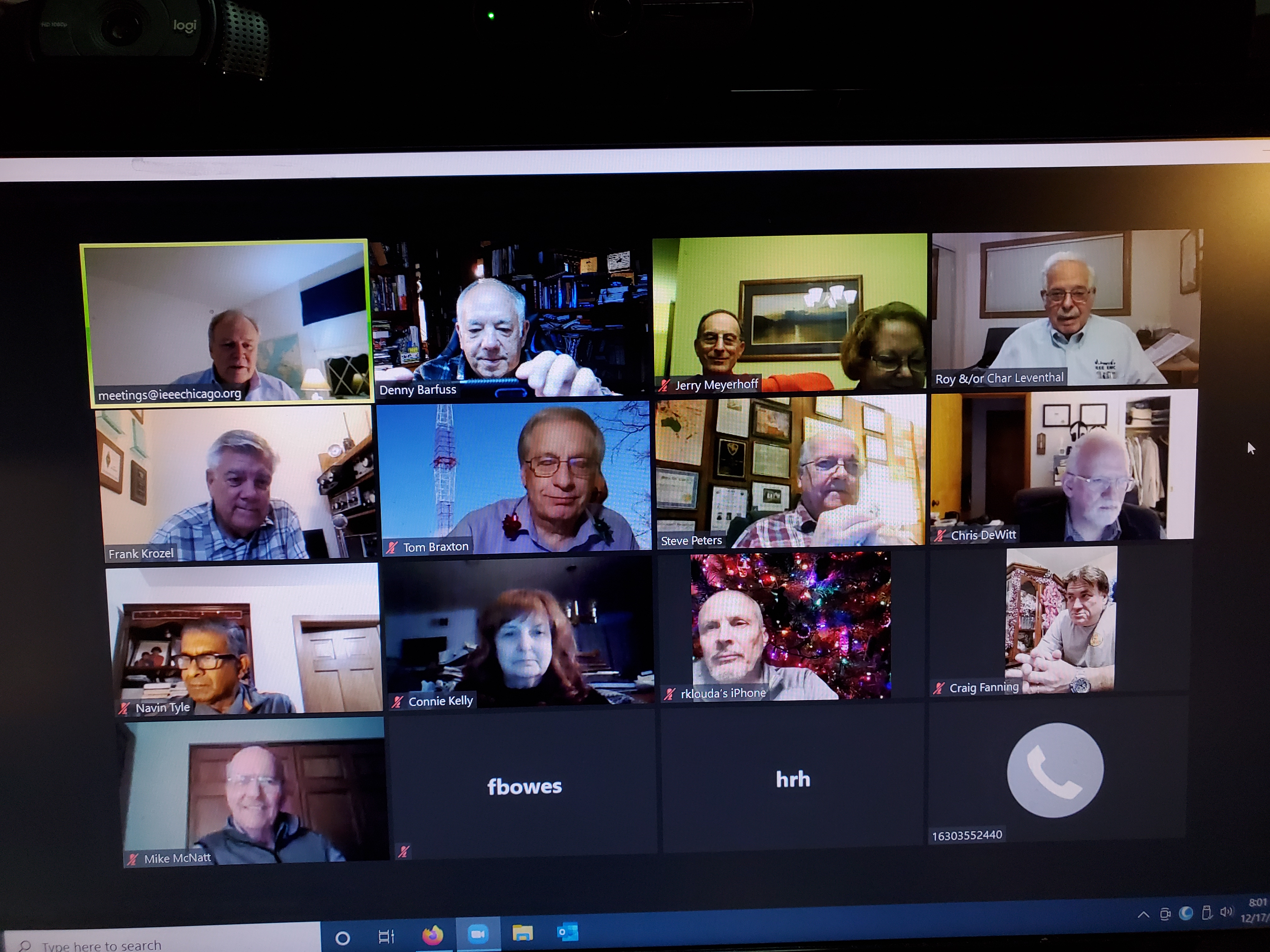 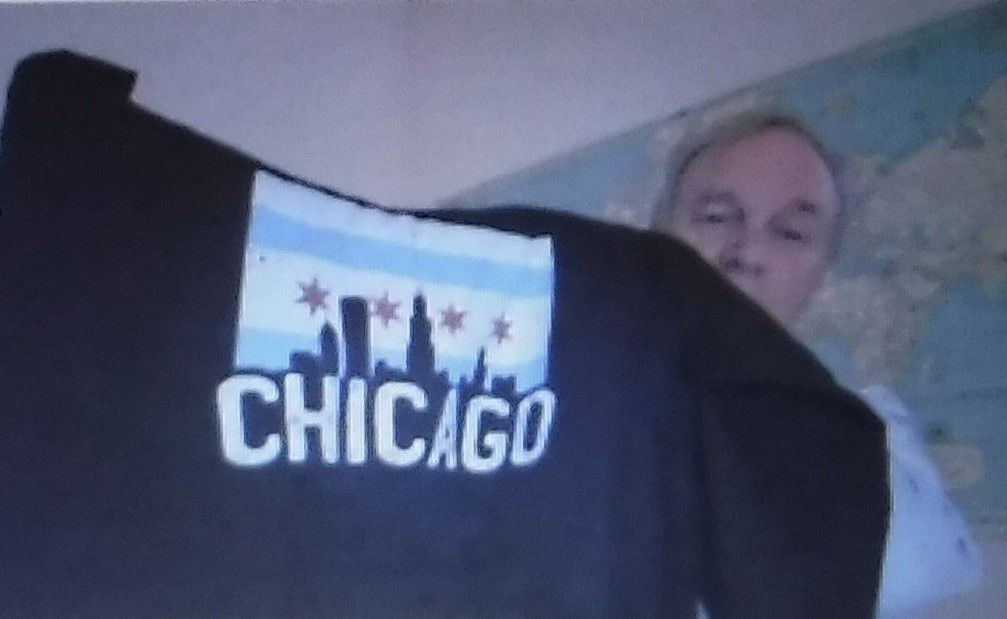 7